Dark Photons – From the Galactic Center to Your Detector
Andrew Gustafson
In Collaboration with Varun Mathur, Ian Shoemaker, and Michael Graesser (LANL)
For CNP Day 2023
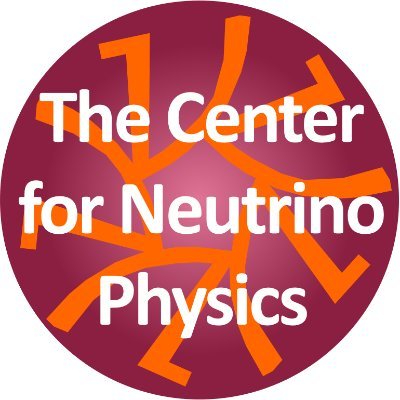 1
Outline
What is Dark Matter?
Our model and interactions
Existing constraints and how to avoid them
  Schematic – Boosted Dark Photons from Dark Matter Annihilations
Dark matter distribution and dark photon fluxes
Boosted dark photon interactions
  Event Rates at Detectors
2
What is Dark Matter (DM)?
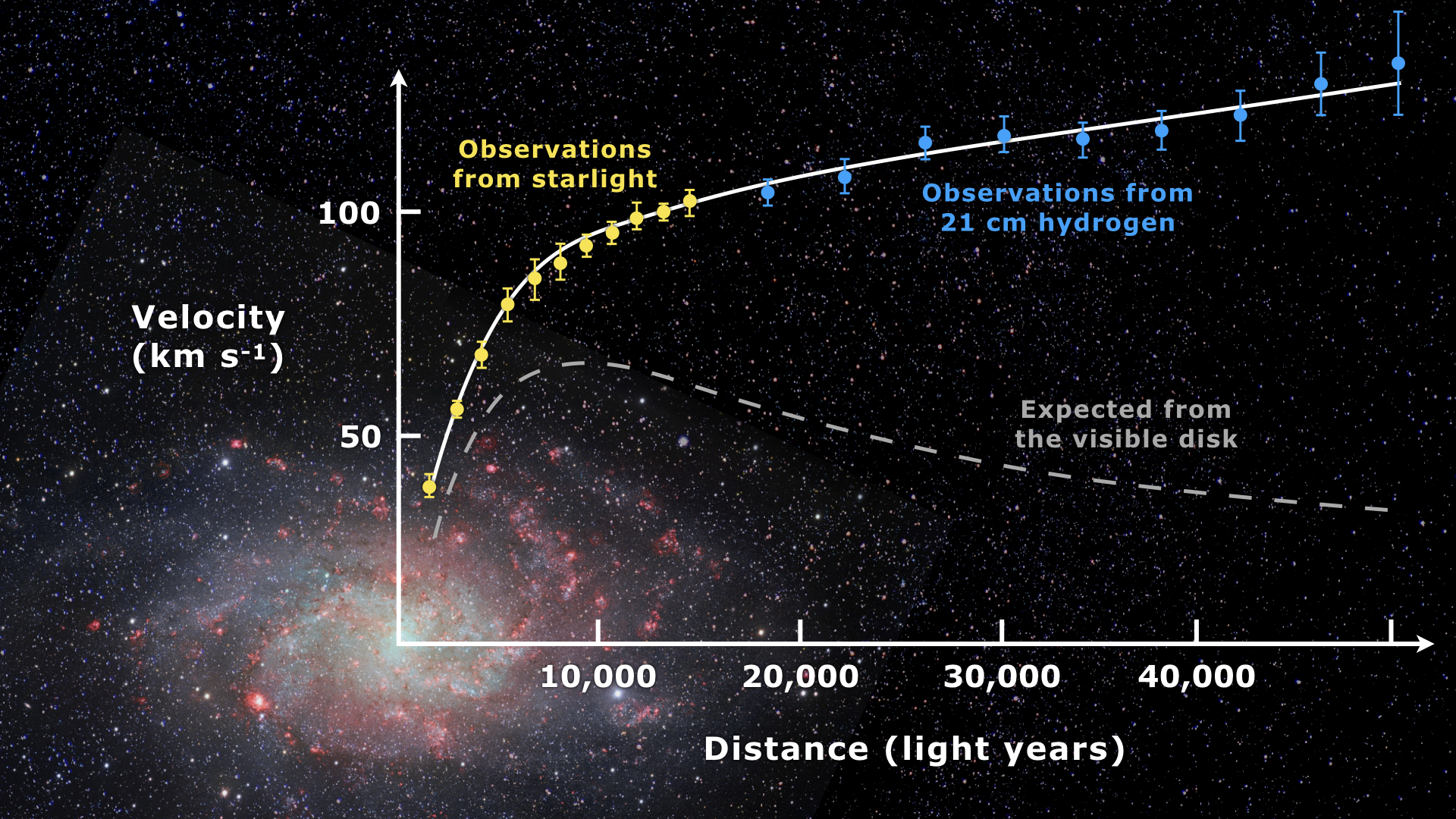 Has been observed in:
Galactic rotation curves
Gravitational lensing of galactic mergers
Structure formation
Cosmological gravitational curvature
Has not been observed in:
Direct detection experiments
Colliders
Indirect Detection Searches
Sizeable scattering in astrophysical scenarios
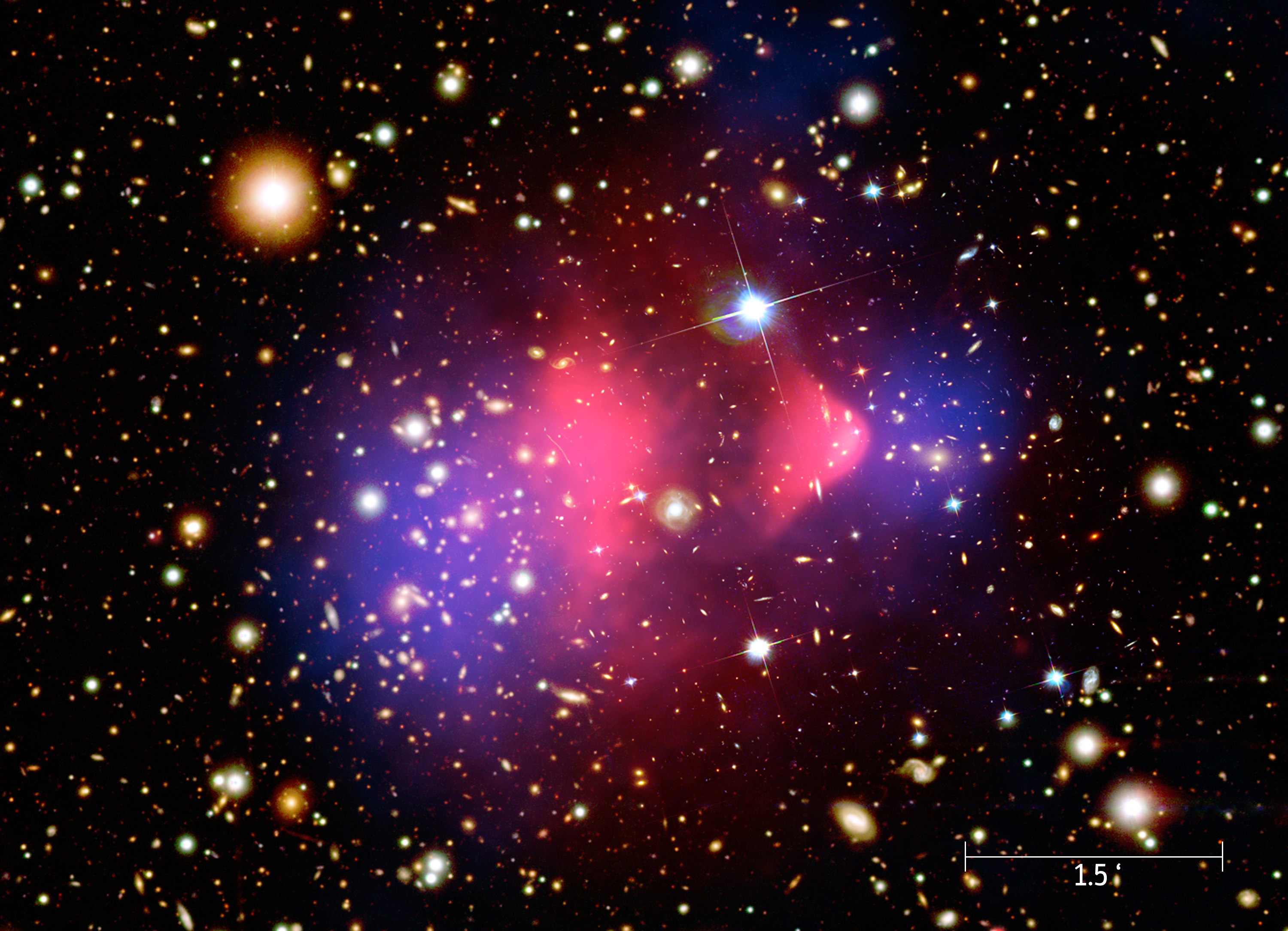 [1] Corbelli, E.; Salucci, P. (2000). "The extended rotation curve and the dark matter halo of M33". Monthly Notices of the Royal Astronomical Society. 311 (2): 441–447. 
[2] Chandra X-Ray Observatory
3
Our Model – Fermionic Dark Matter with a Dark Photon Mediator
DM-DP Interactions
Dark Matter (DM) Kinematics
DP- Photon Kinetic Mixing
Dark Photon (DP) Kinematics
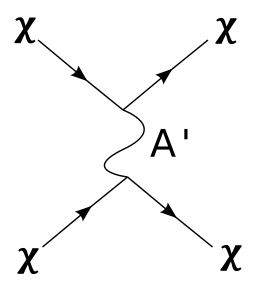 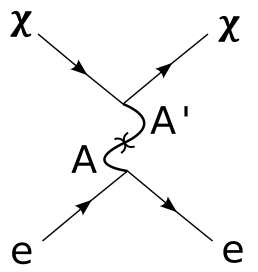 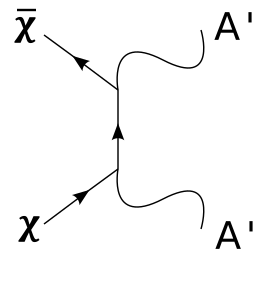 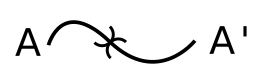 Time
4
[Speaker Notes: Put in Lagrangian.  Explain why it is well motivated, give examples of the types of interactions that can occur (DM-DM scattering, DM-SM scattering, SM-DP production, DM-DM annihilation).]
Existing Constraints : DM-DM Scattering
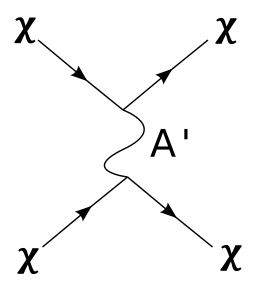 [3] Prateek Agrawal, Francis-Yan Cyr-Racine, Lisa Randall,and Jakub Scholtz, “Make dark matter charged again,”Journal of Cosmology and Astroparticle Physics 2017, 022(2017).
DM – DM scattering constrained by Bullet Cluster observations and the ellipticity of galactic DM halos [3].
5
[Speaker Notes: DM – DM interaction for Bullet Cluster and in CMB.
Long Range DM-DM/SM interactions for low masses
Coupling to Photons in Stars]
Existing Constraints : DM-SM Scattering
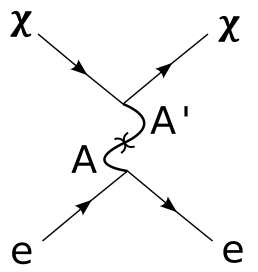 [4]Sensei Collaboration, “Direct-detection results on sub-gev dark matter from a new skipper CCD”, Phys. Rev. Lett. 125,171802 (2020).
[5]M. A. Buen-Abad, R. Essig, D. McKeen, and Y.-M.Zhong, “Cosmological constraints on dark matter interactions with ordinary matter” Physics Reports 961, 1 (2022).
[6] A. Cruz and M. McQuinn, “Astrophysical plasma instabilities induced by long-range interacting dark matter” arXiv preprintarXiv:2202.12464 (2022).
DM – SM interactions constrained by direct detection experiments (i.e. SENSEI [4]) and CMB observations [5]. For low-mass dark photons, constraints from DM-Galactic B-field interactions [6] .
6
[Speaker Notes: DM – DM interaction for Bullet Cluster and in CMB.
Long Range DM-DM/SM interactions for low masses
Coupling to Photons in Stars]
Existing Constraints : DM Solar Cooling
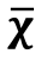 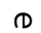 [7] S. Davidson, S. Hannestad, and G. Raffelt, JHEP 05,003 (2000), arXiv:hep-ph/0001179.
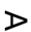 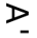 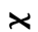 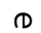 7
Existing Constraints : DP Mixing
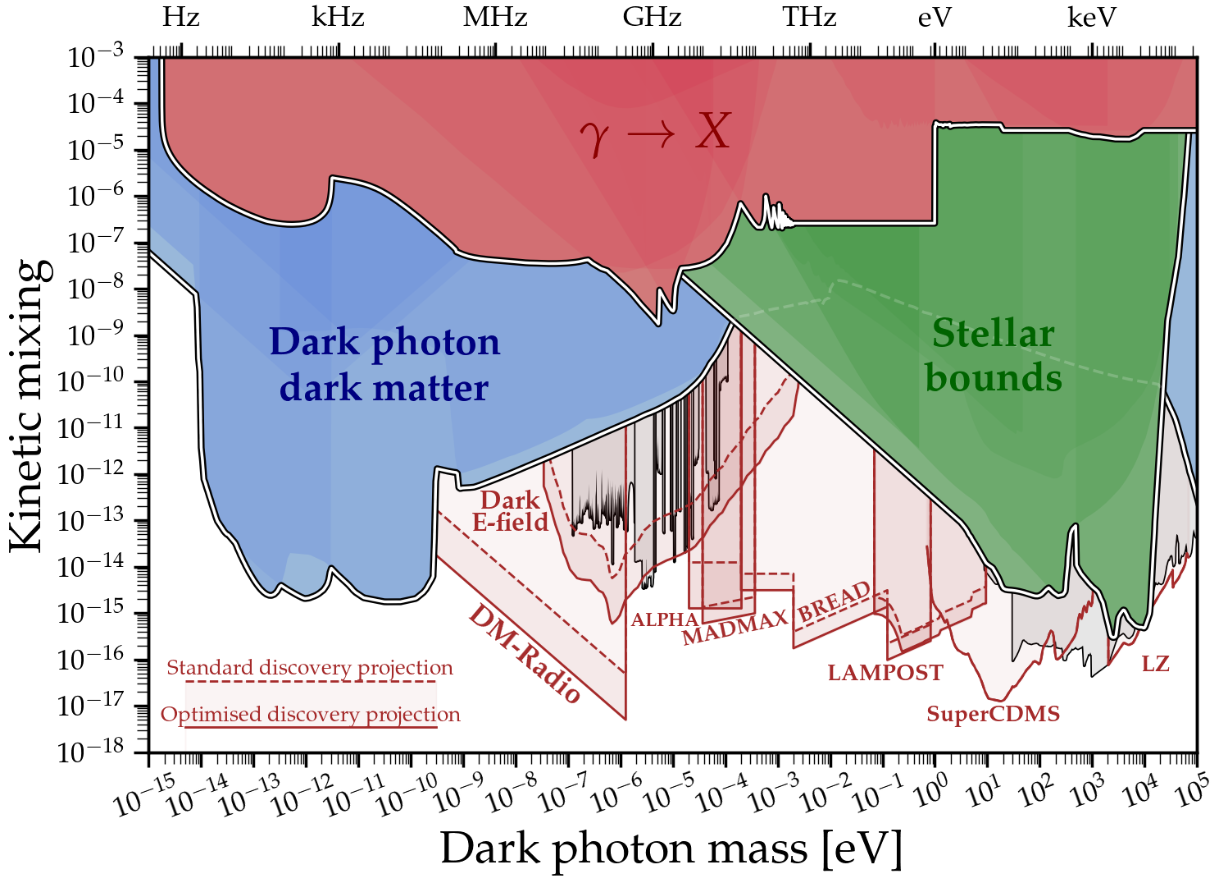 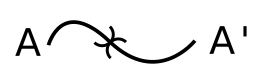 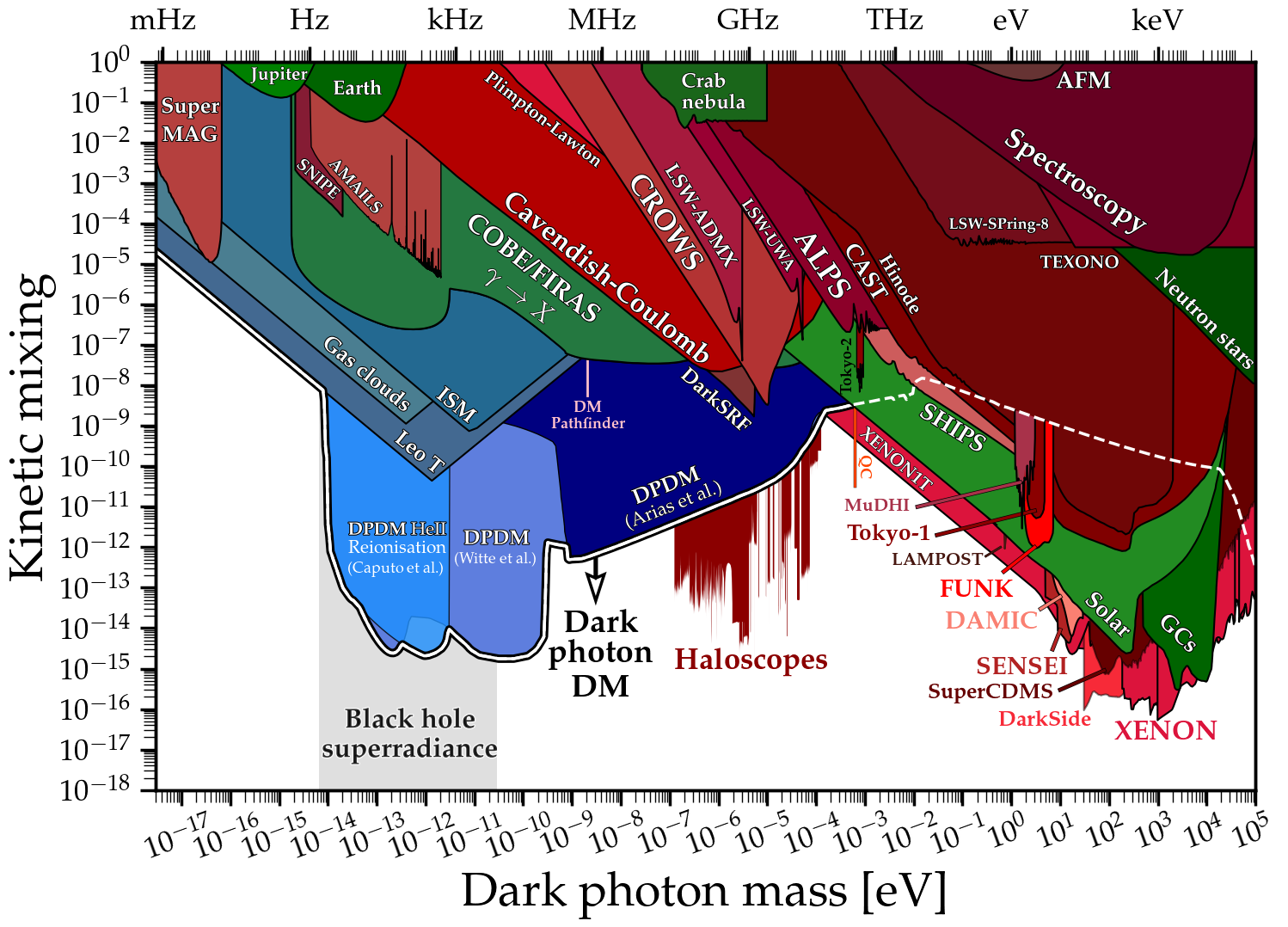 [8] Andrea Caputo, Ciaran A. J. O’Hare, Alexander J. Mil-lar, and Edoardo Vitagliano, “Dark photon limits: a cook-book,” (2021), arXiv:2105.04565 [hep-ph].
8
DM w/ Boosted DP - Schematic
Milky Way Halo
Terrestrial Detector
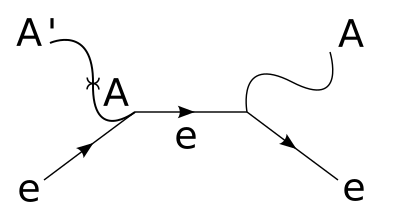 9
[Speaker Notes: Explain the Boosted DP scenario, our current problems, what we hope we might avoid.]
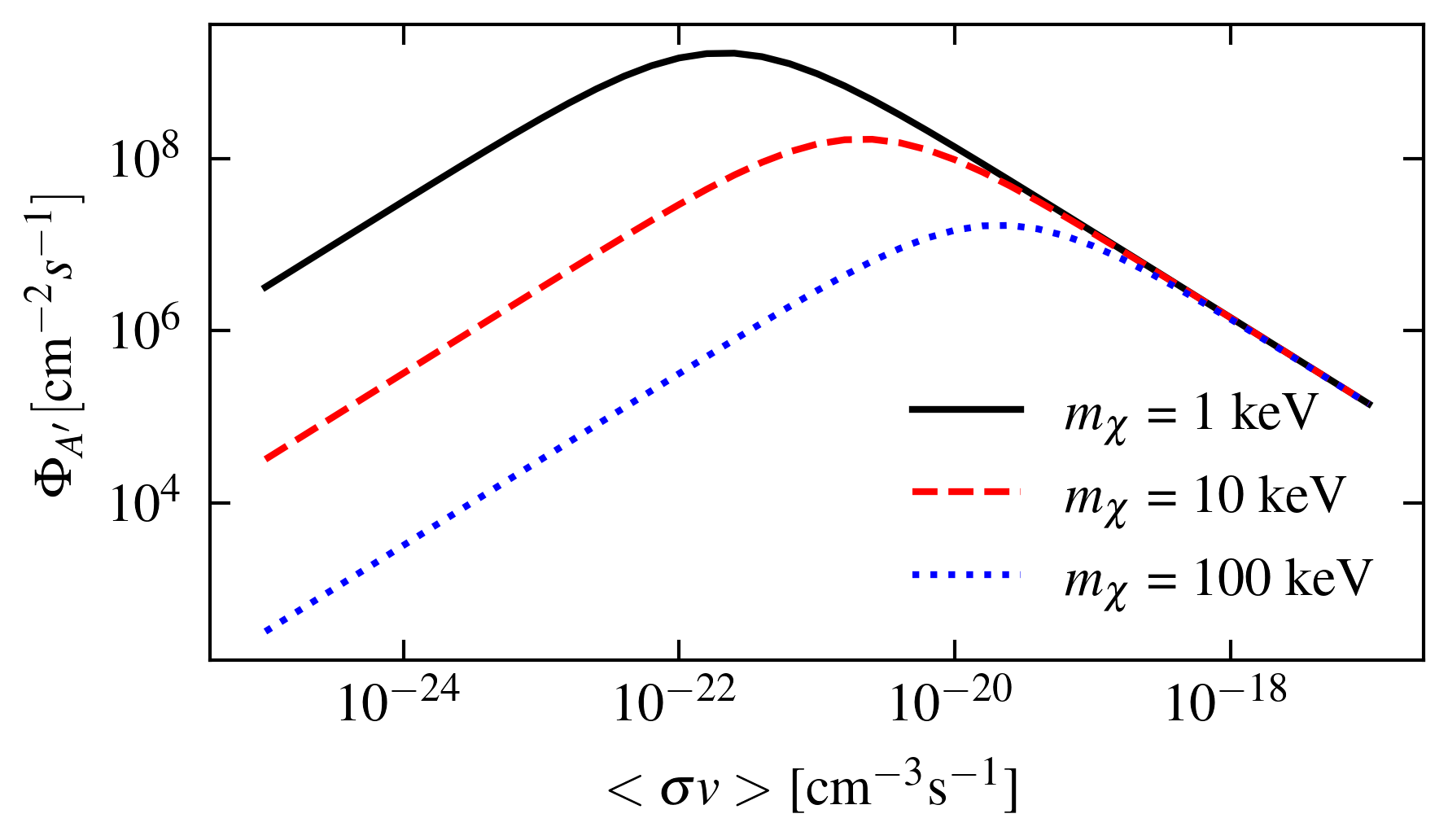 10
Dark Photon In-Medium Effects
Mixing
Photon Propagator
11
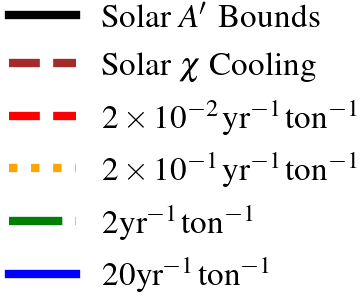 Results –Liquid Xenon/Argon Detectors
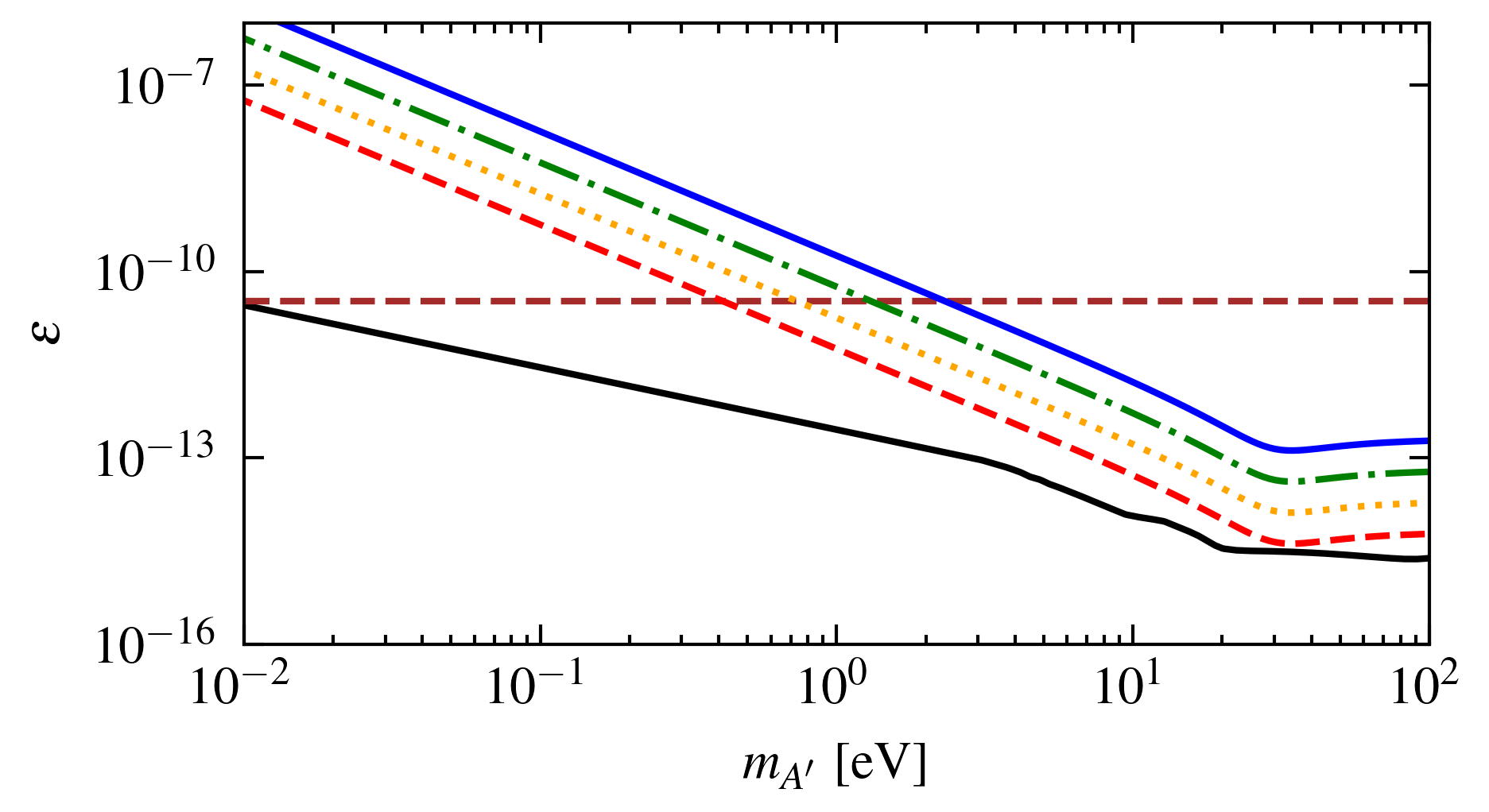 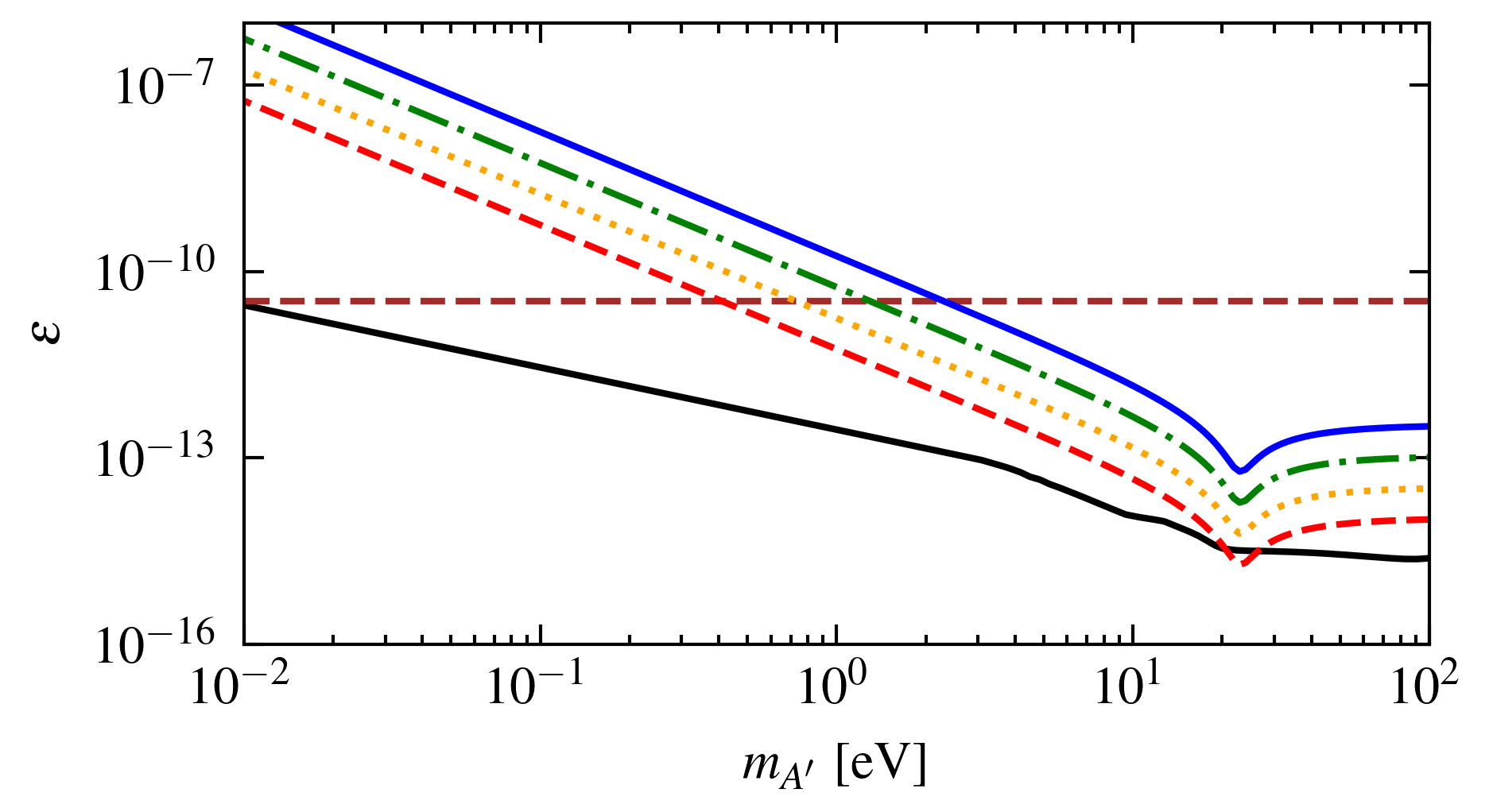 Liquid Argon
Liquid Xenon
12
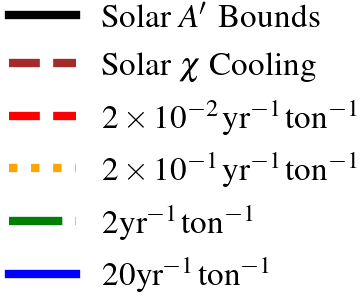 Results –Gaseous Detectors
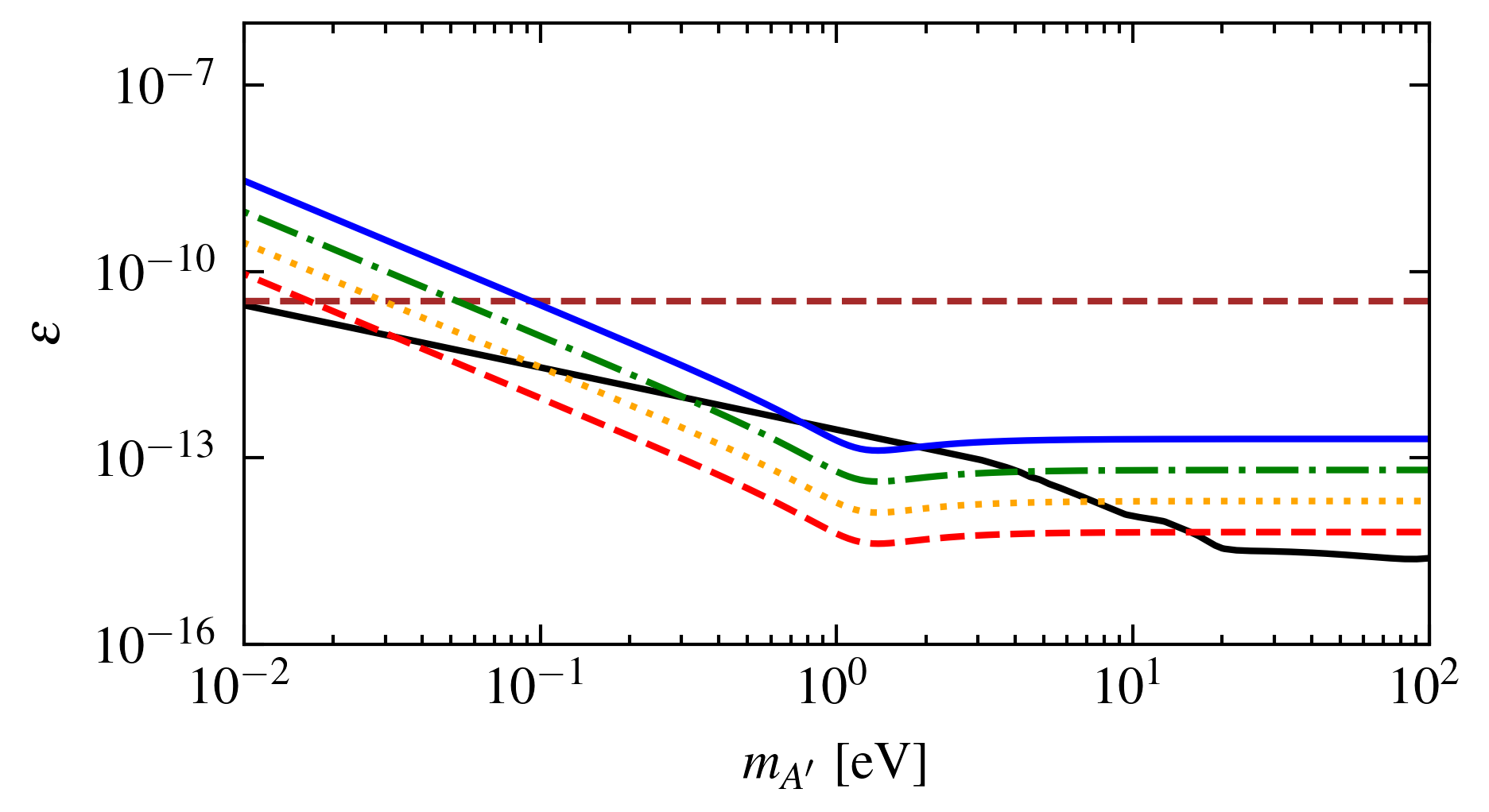 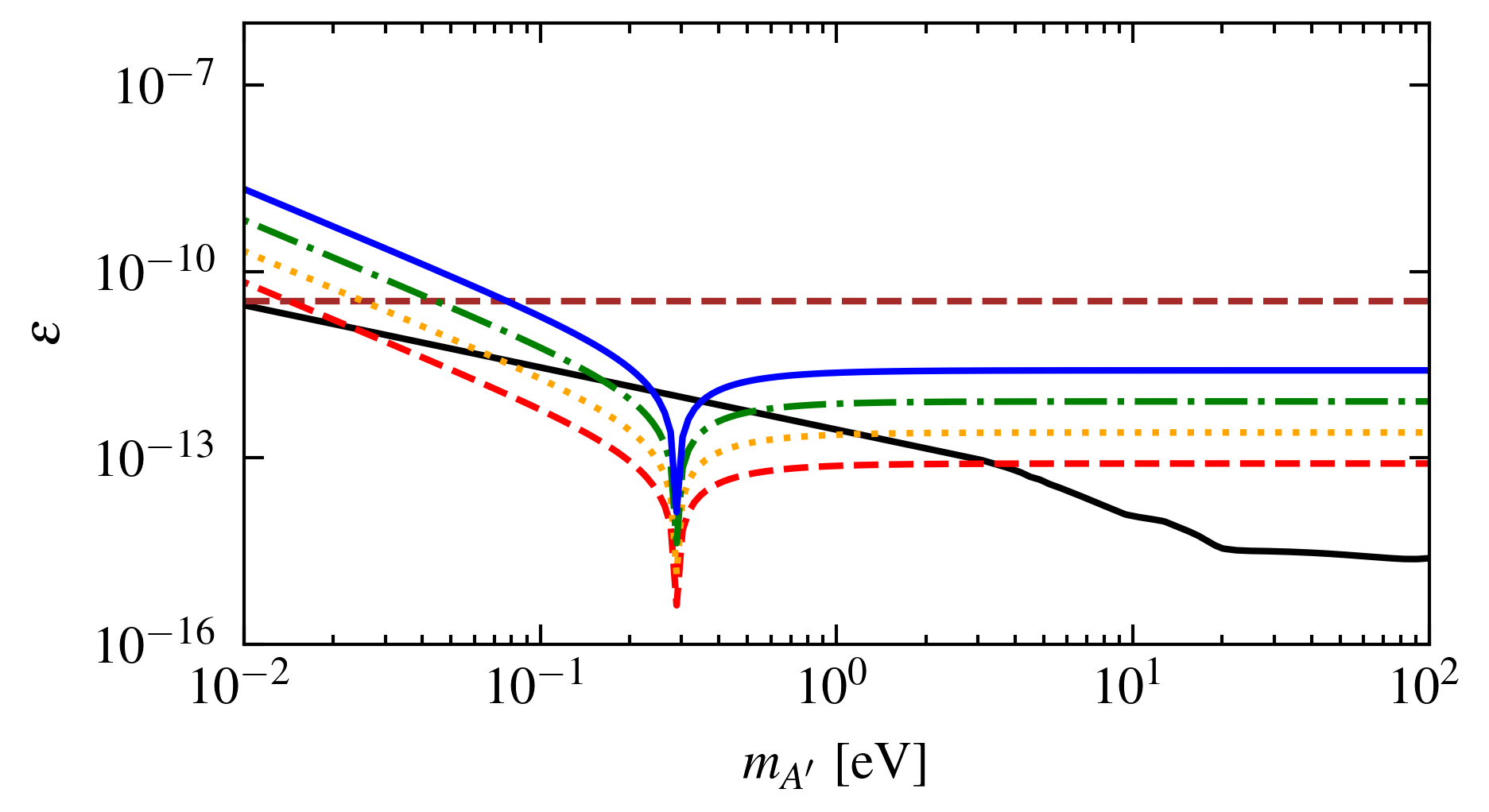 13
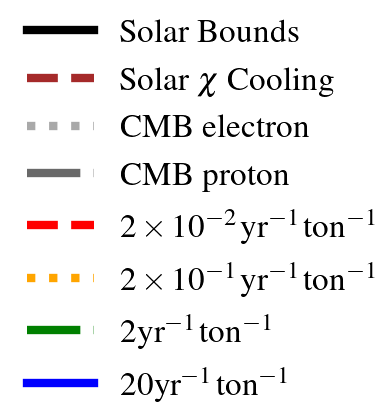 Results – Gaseous Detectors
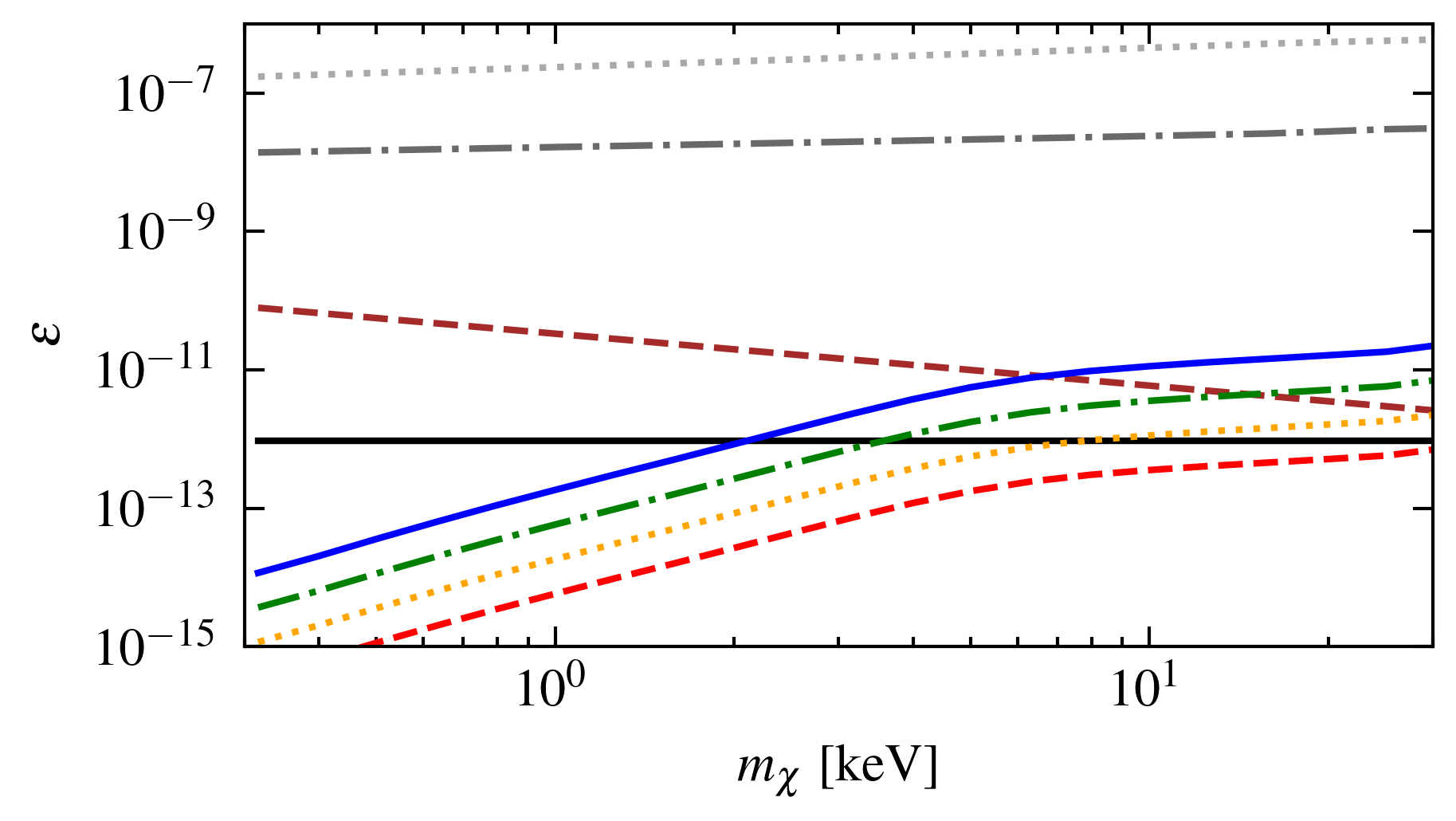 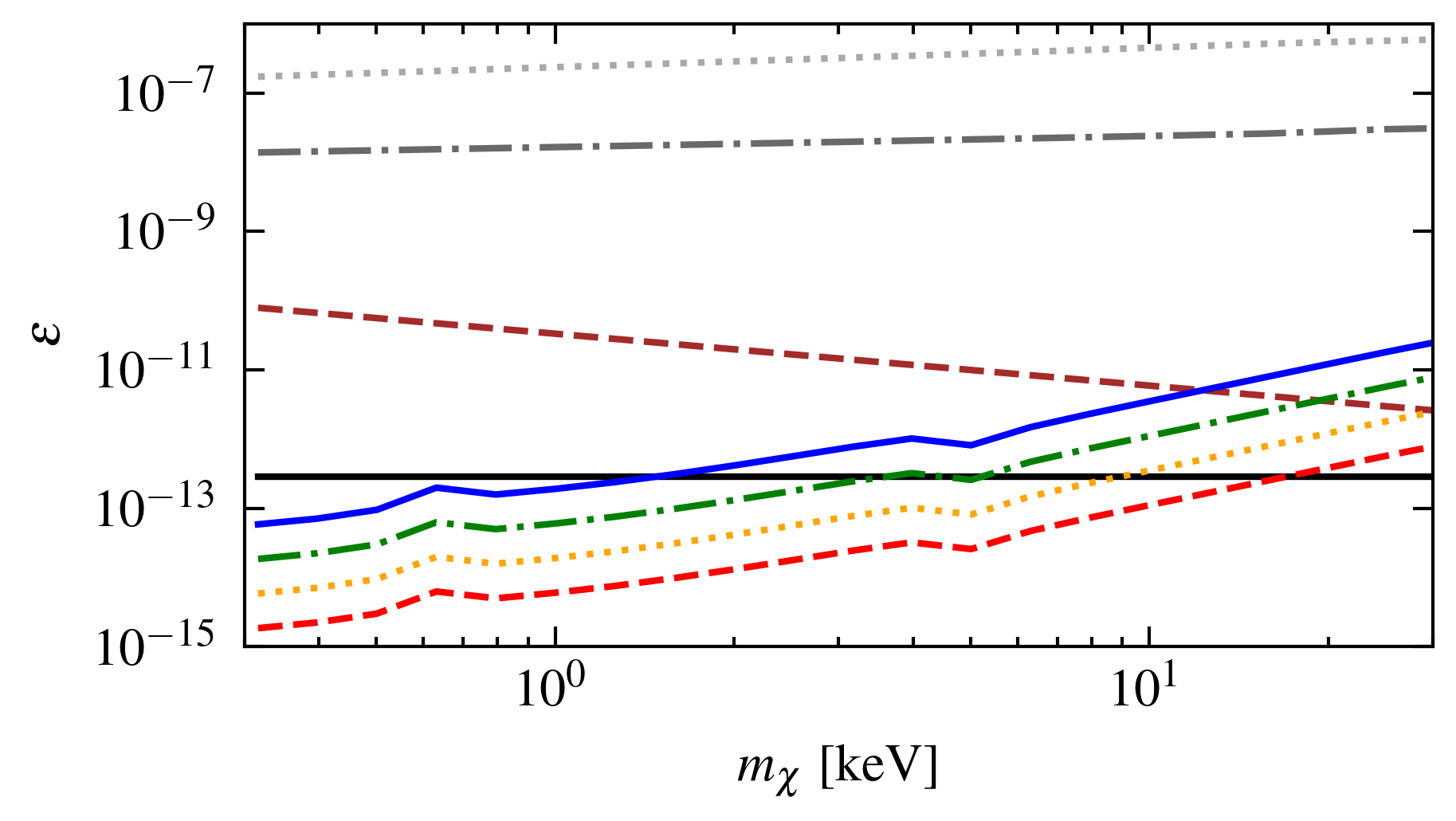 14
Conclusion
Here, we explore the indirect detection of keV dark matter annihilating into dark photons with an optimized annihilation cross section.
Future detectors can search for this signal if they have the following properties
Large Volumes and Low Densities
Gaseous detectors have less suppression from in-medium effects
Low Energy Thresholds and Good Energy Resolution
The signal will be a mono-energetic peak at the dark matter mass.
Good Spatial Resolution
Dark photons can interact anywhere within the detector, while most x-ray background will be on the detector edges
15
Thank You!
16
Bonus Slide – Decaying Dark Matter
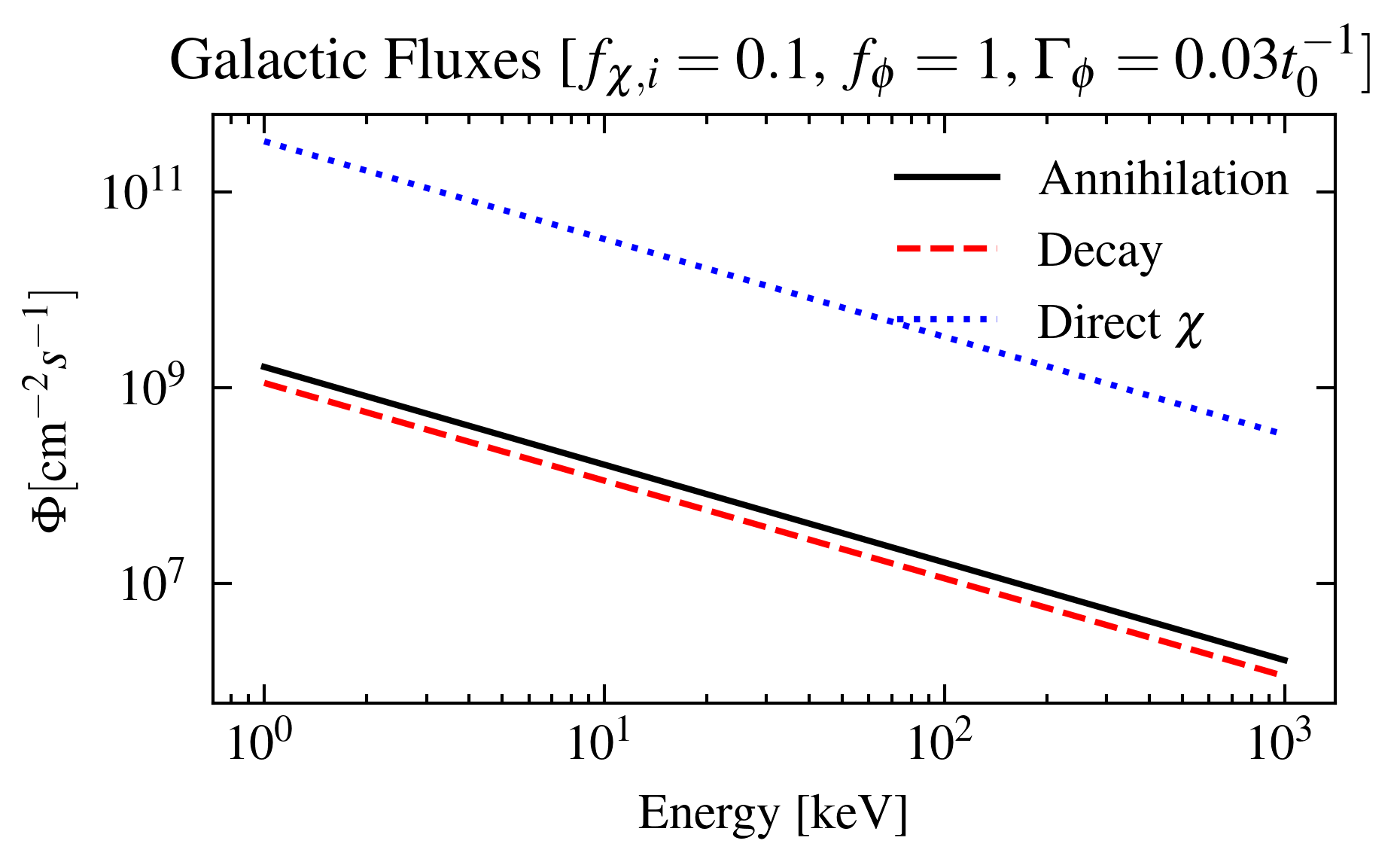 17
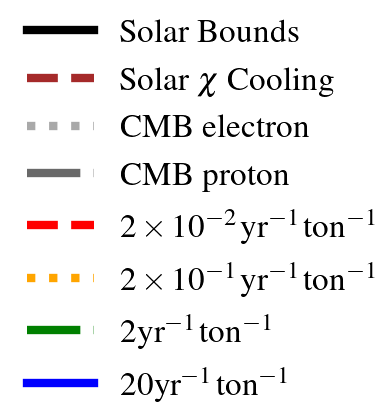 Results – Liquid Xenon/Argon Detectors
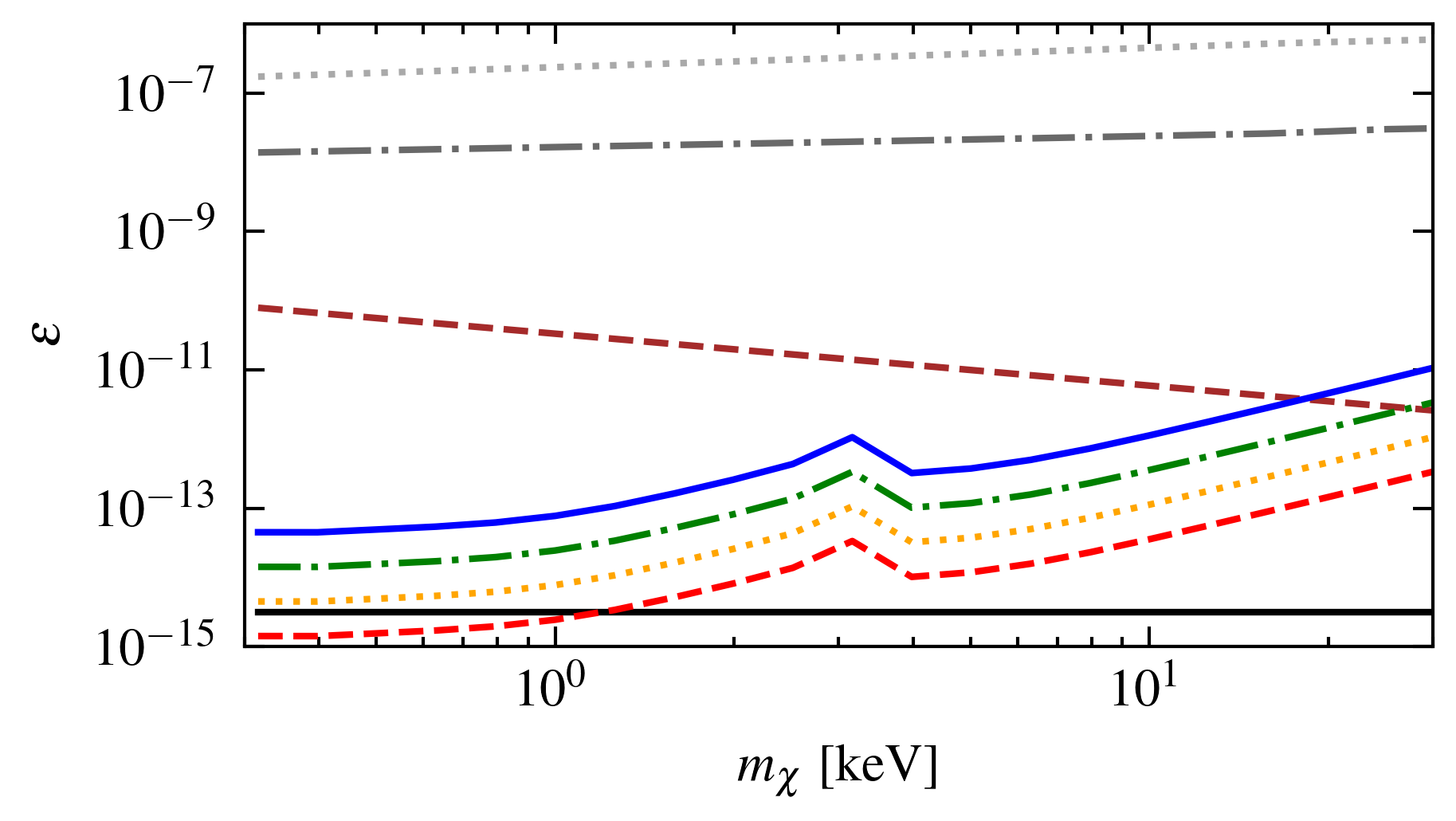 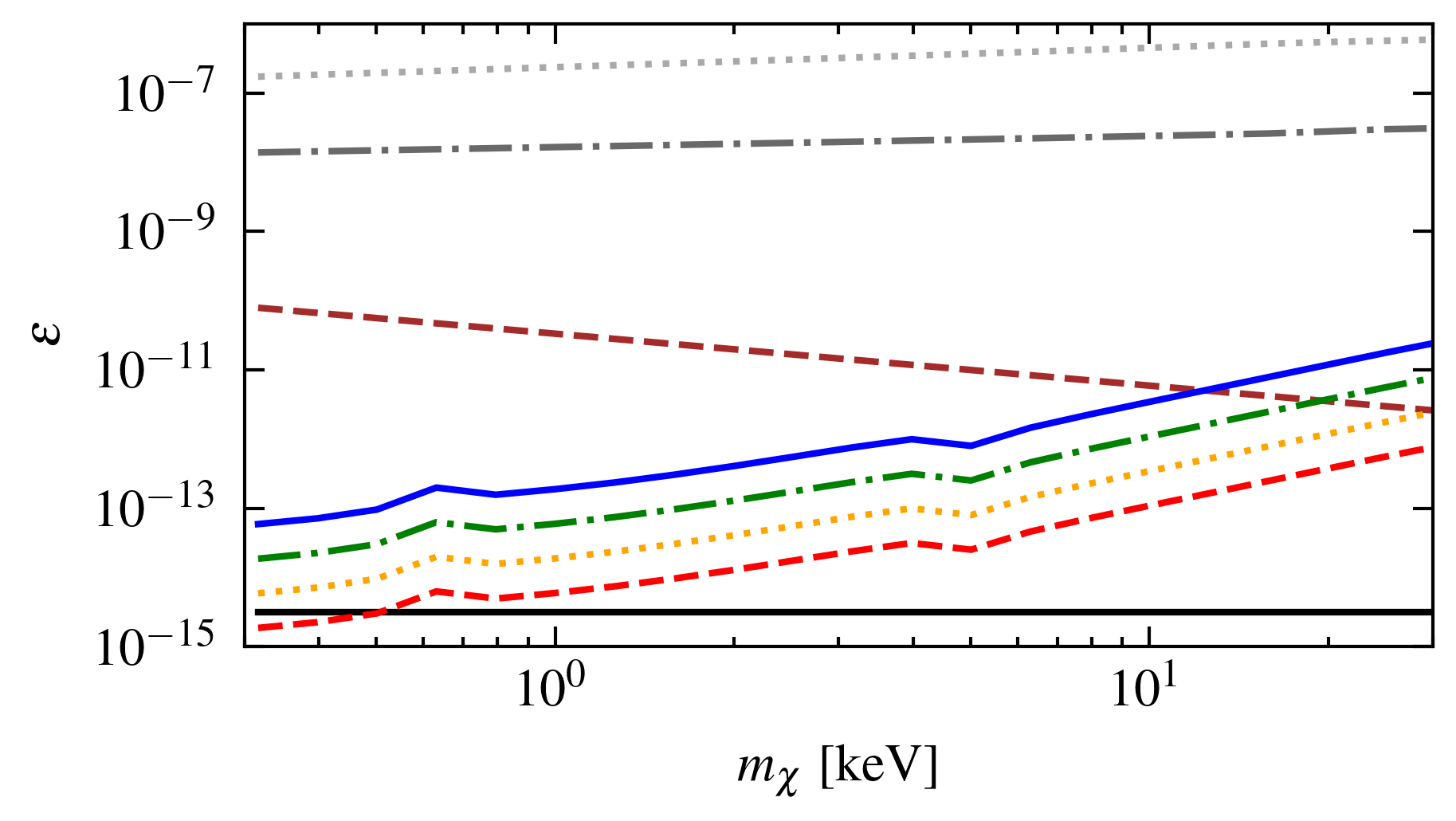 Liquid Argon
Liquid Xenon
18